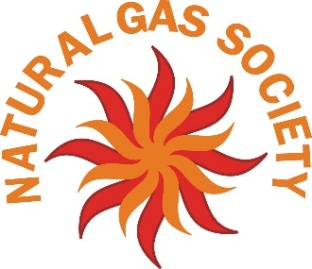 Natural Gas Demand & Supply Scenerioin India
Natural Gas Pipeline Map
of India
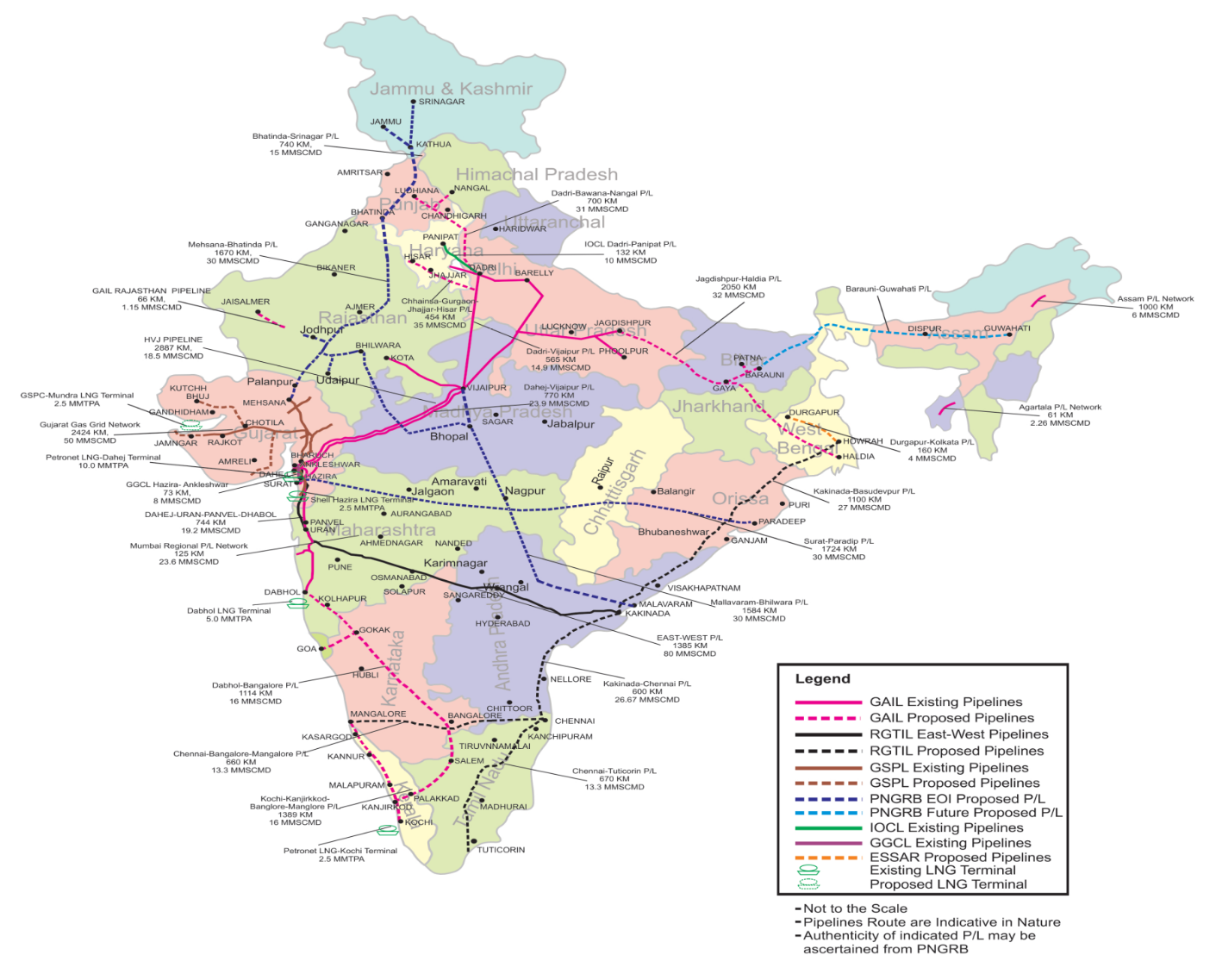 Key Facts – Natural Gas Sector in India
Today about 6% share in primary energy mix; government targets to increase it to 15% by 2030
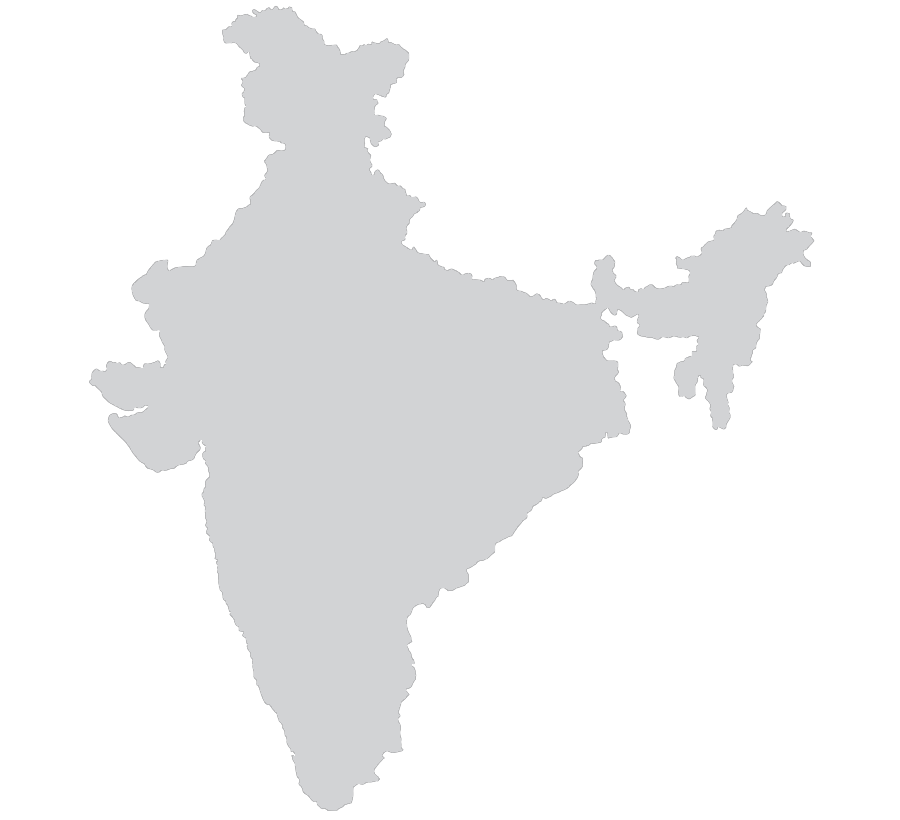 50-50% share of LNG and domestic gas in overall consumption in 2017-18
Existing pipeline connectivity of over 16,000 km; plans to increase to over 30,000 km
50% of current consumption from prime consuming sectors Power and Fertilizer, declining or stagnating
CGD and industrial use growing sectors and likely to emerge as key drivers.
Several new LNG capacity addition being planned; from current capacity of ~31.0 MTPA to 78 MTPA in 2021-22
Increasing Infrastructure to Support the 15% Vision
Pipeline length/capacity ~17000 km/ 374 MMSCMD
Additional 15000 km pipeline coming up 
Sufficient to handle about three times current consumption
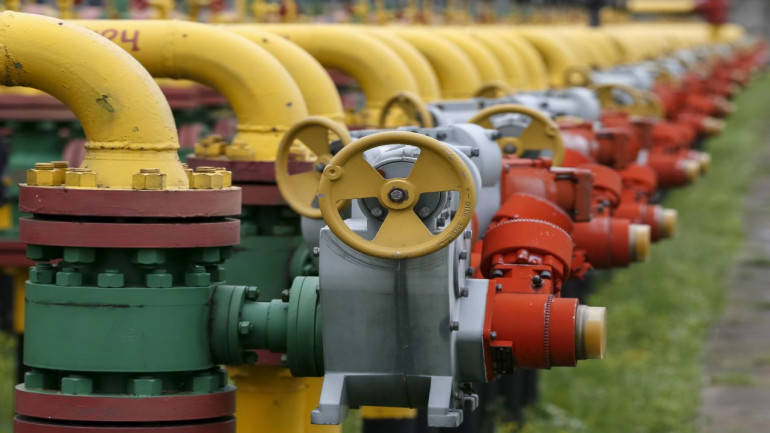 Gas Demand
Consolidated Demand
Source: Gas demand estimates – NGS & others
Gas Demand Supply Balance
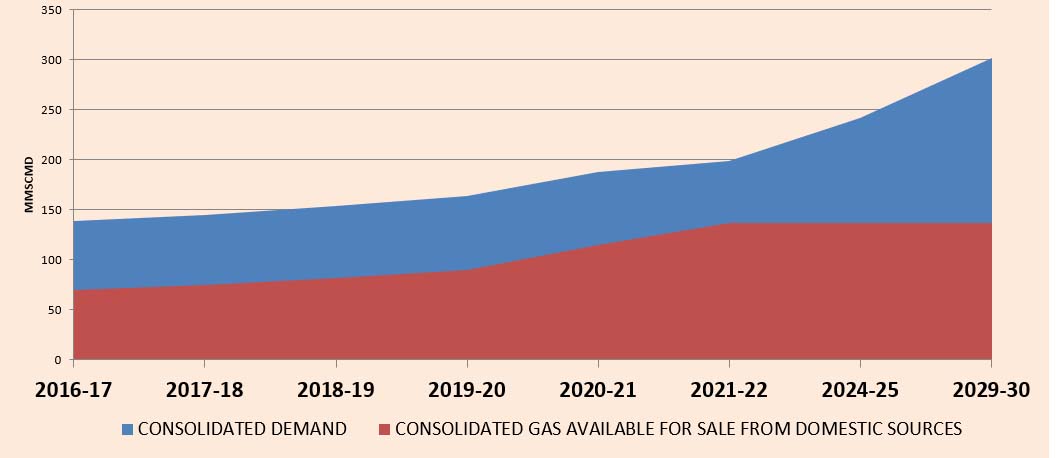 LNG Driving Consumption; Pricing Holds the Key
LNG imports rising         50% of consumption
LNG Regas capacity       current 31 MMTPA
      to increase to 60-70 MMTPA
Most additionally capacity planned along East Coast
LNG Capacity (MMTPA)
City Gas Distribution Network
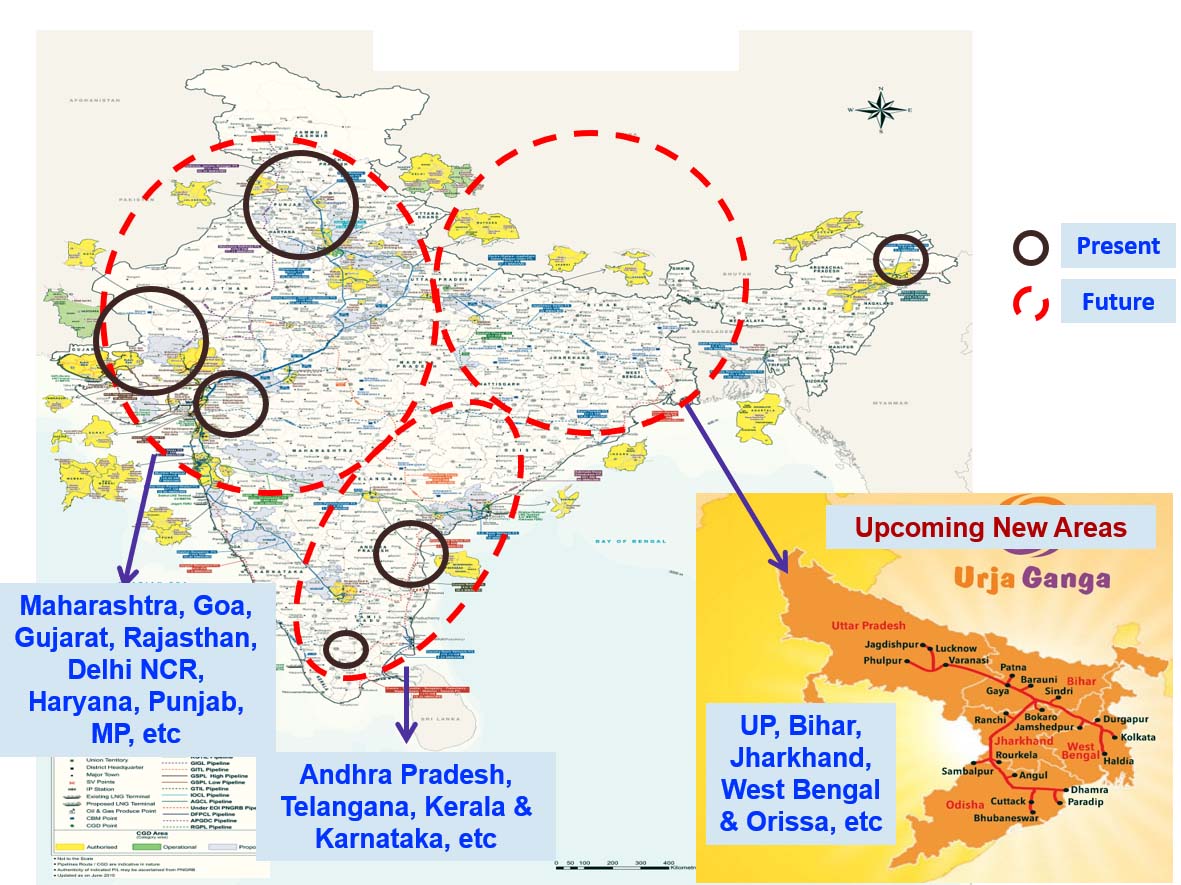 Developing The CNG Infrastructure
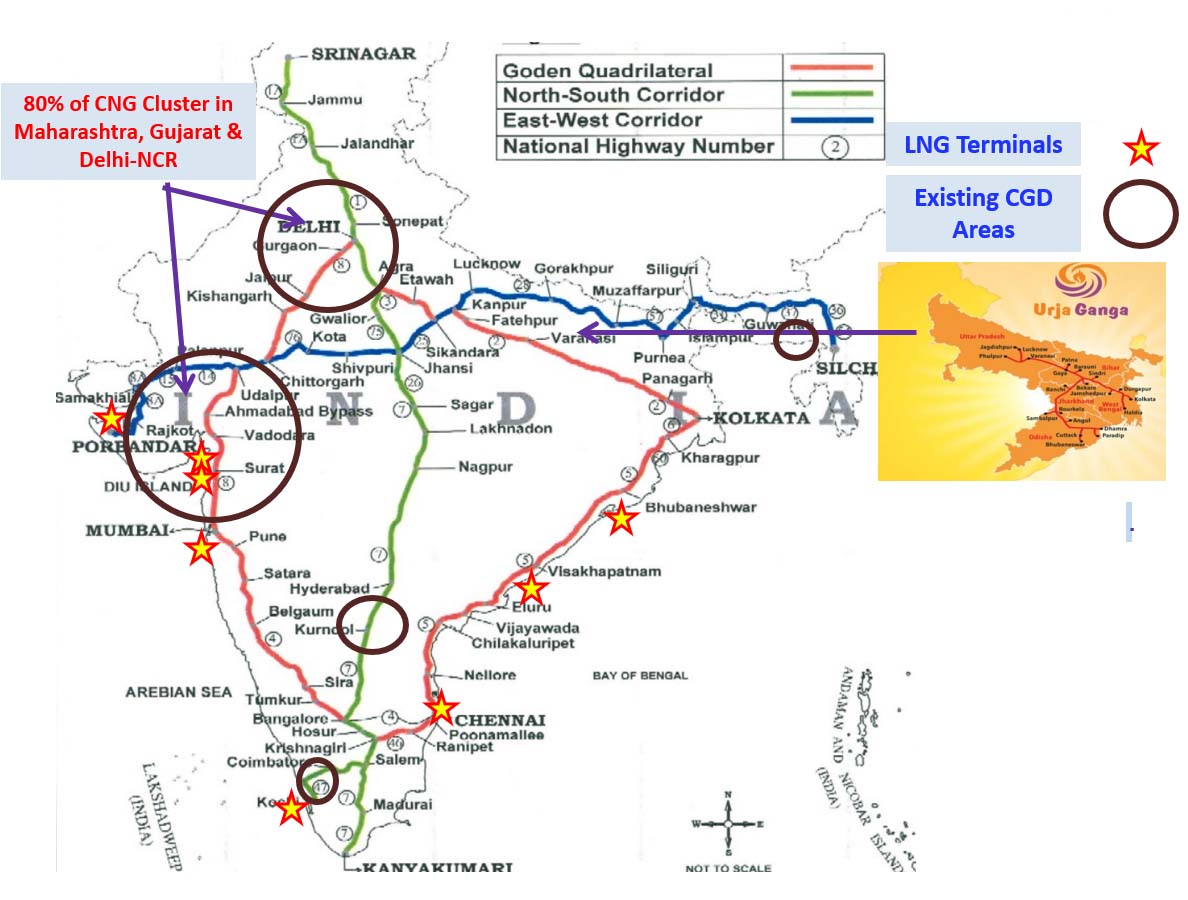 Growth of CGD by 2027
Thank You